Didžioji savaitė. Velykos
Giesmė
Koks gražus, nuostabus,
Jėzus yra gražus,
Ir Jėzus gyvenimą daro gražiu.

Atsargiai liečia Jis, 
Atveria man akis,
Ir Jėzus gyvenimą daro gražiu.
Klausimai kartojimui:
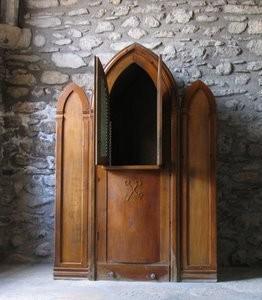 Apie kokį laikotarpį kalbėjome praeitą pamoką?
Kiek tas laikotarpis trunka?
Kam ir kaip per šį laikotarpį ruošiamės?
Didžioji savaitė.Velykos
Didžiąja savaite vadiname todėl, nes minimi didieji tikėjimo įvykiai:
Jėzaus įžengimas į Jeruzalę
Paskutinė Vakarienė
Kančia
Mirtis
Prisikėlimas
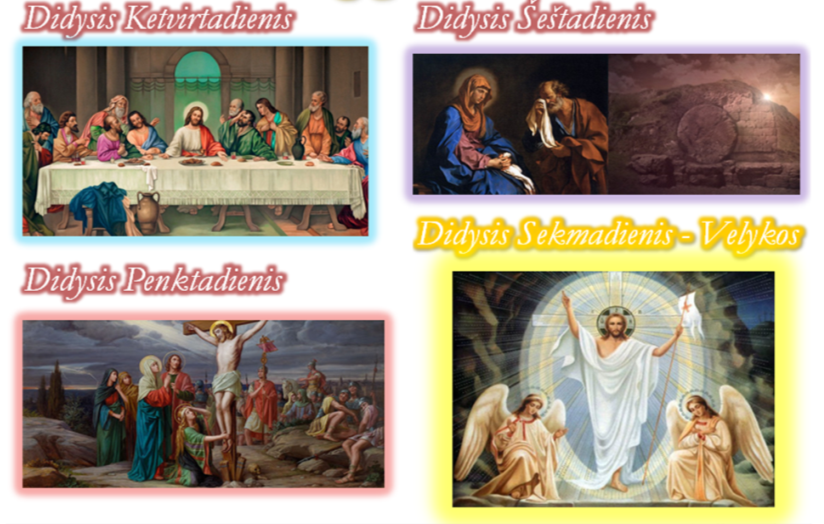 Kaip vadinasi pirmoji Didžiosios savaitės diena ir ką ji primena?
Tai Verbų sekmadienis.
Verbų sekmadienį minime Jėzaus įžengimą į Jeruzalę ir Jo kančią.
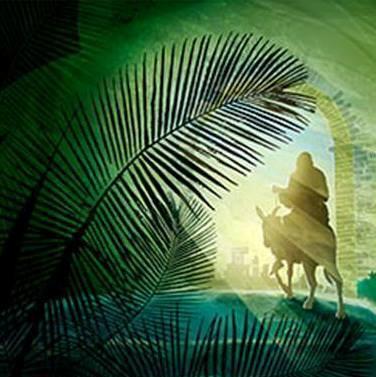 Žmonės pasitiko Jėzų klodami ant žemės palmių šakeles.
https://www.youtube.com/watch?v=1QknG90VTgQ&t=4s
Spustelk filmuką peržiūrai. Atsakyk (raštu), ką labiausiai įsidėmėjai?
Didysis Ketvirtadienis
Paskutinės Vakarienės diena.

Šią dieną įsteigiamos Šventosios Mišios.
Paskutinės Vakarienės metu Jėzus paėmė duoną, laužė ją ir davė savo mokiniams tardamas:
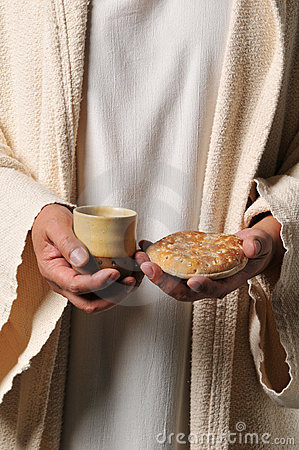 „Imkite ir valgykite jos visi , nes tai yra mano kūnas, kuris už jus atiduodamas/.../
Tai darykite mano atminimui.“
Kada ir kur krikščionys tai daro Jo atminimui?
Didysis penktadienis – Jėzaus kančios ir mirties diena
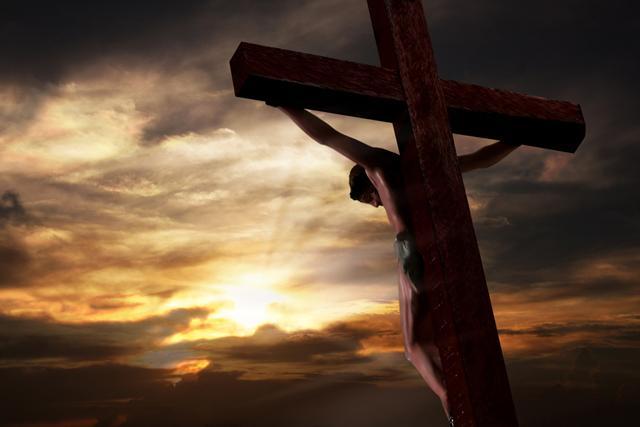 Jėzus miršta už mūsų nuodėmes. Jis atlieka bausmę vietoj mūsų.
Didysis šeštadienis
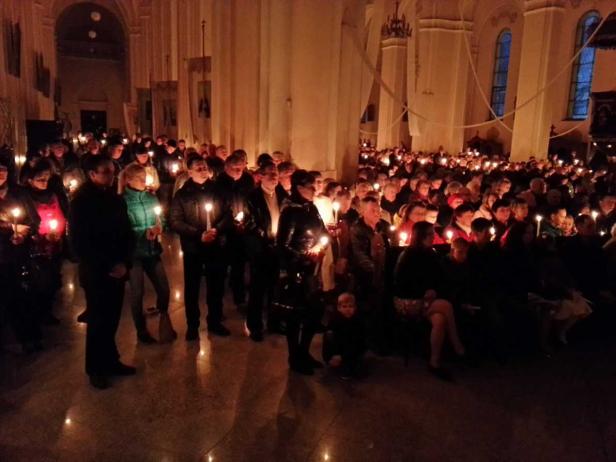 Šventinami ugnis ir vanduo
Atnaujiname Krikšto pažadus.
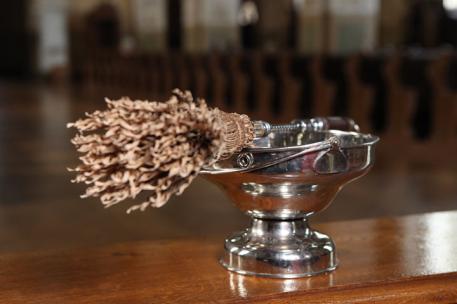 Didysis sekmadienis – 
Velykos – 
Jėzaus prisikėlimo diena
Pažiūrėkite filmuką ir įsidėmėkite įvykių eigą!
Spausk nuorodą https://www.youtube.com/watch?v=IJFOwWxmJVs
Kokie įvykiai pavaizduoti paveikslėliuose?
2
3
1
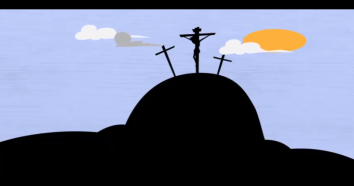 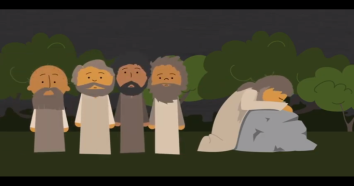 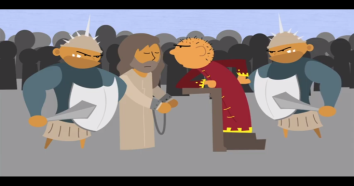 4
5
6
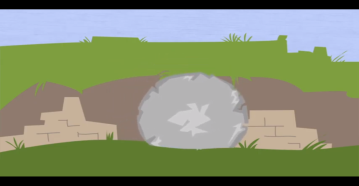 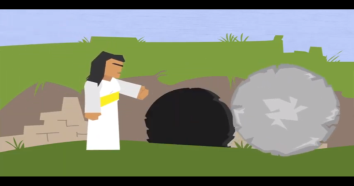 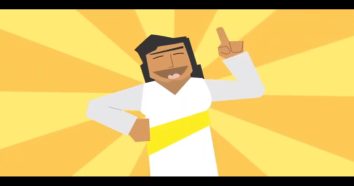 Kuriuos paveikslėlius reikia sukeisti vietomis, kad būtų nuosekli istorija?
Atsakykite į klausimą!
Už kieno kaltes ir blogus darbus Jėzus prisiėmė bausmę?
Už savo kaltes
Už mūsų visų kaltes
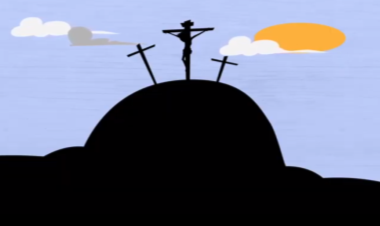 Atsakykite į klausimą!
Kaip elgsiesi, jei žinai, kad už tavo blogus darbus kentėjo Jėzus?
Nesistengsiu keistis, kad būčiau geresnis/ė
Stengsiuosi keistis, kad būčiau geresnis/ė
Įtvirtinkime žinias pažiūrėdami filmuką ir 
pasiruoškime jų patikrinimui!
Spausk nuorodą peržiūrai
https://www.youtube.com/watch?v=pxy5E_pGh98&t=4s
Pasitikrinkime žinias!
Spausk nuorodą ir atlik smagią užduotį apie Didžiąją savaitę!


Pasidalink, kaip sekėsi?
https://learningapps.org/display?v=pgzqp3tva20&fbclid=IwAR3B7bx0UjjCbyHcv1RjK-pRaPEQAxbofmTEaSx8dsDg-EmhXbrG-MlNvh4
Klausimai:
Jei neatlikai užduoties iš learningapps.org, atsakyk į šiuos klausimus!
1. Kokią dieną prasideda Didžioji savaitė ir kodėl ji taip pavadinta?
2. Kokį įvykį primena Didysis Ketvirtadienis?
3. Kokį įvykį primena Didysis Penktadienis?
4. Kokie dalykai pašventinami Didįjį Šeštadienį?
5. Kas yra Velykos?
Klausimai apibendrinimui:

Ką Didžiosios savaitės įvykiai parodo apie Dievo meilę mums?

Kokiu tikslu Jėzus mirė ant kryžiaus?

Ką reikia daryti Jėzaus atminimui?
Įsivertink, kaip sekėsi per šią pamoką!
Sunkiai

Gerai

Labai gerai

Puikiai
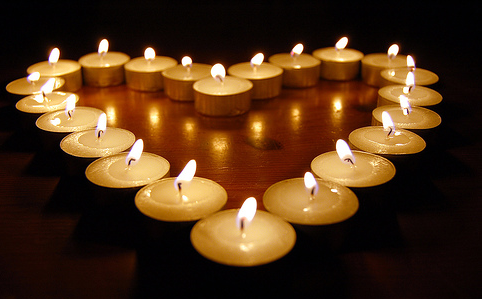 Namų darbai (vietoj rašymo)
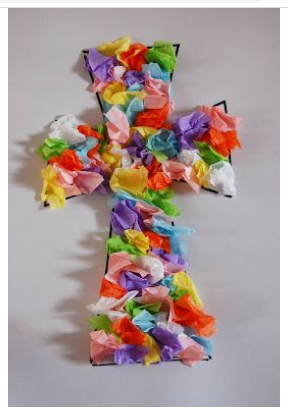 Jei nori, gali pasigaminti Kryžių, kuris galės papuošti jūsų namuose langą ar kitą pasirinktą erdvę.
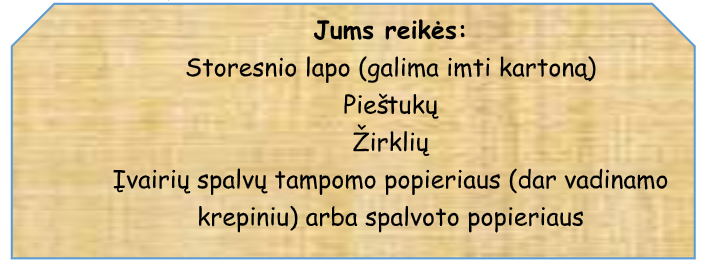 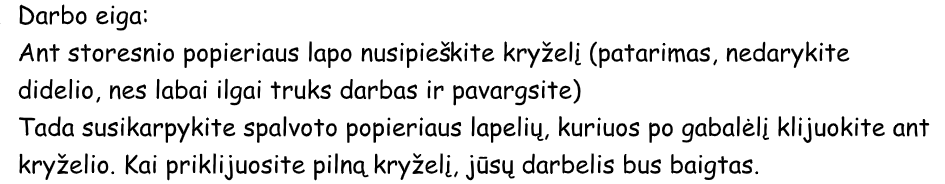 Džiaugsmingų Šventų Velykų!